THƠ CA
THƠ CA
THI CA
BÀI 1
Những sắc điệu
TIẾT 5_THỰC HÀNH TIẾNG VIỆT
ĐẶC ĐIỂM CƠ BẢN CỦA 
                   NGÔN NGỮ TRANG TRỌNG
TRƯỜNG THPT NGÔ LÊ TÂNGV: NGUYỄN THỊ SÁNGLỚP: 12A5
Sản phẩm của nhóm 1                                                                                                          THTV: ĐẶC ĐIỂM CƠ BẢN CỦA NGÔN NGỮ TRANG TRỌNG
THỰC HÀNH TIẾNG VIỆT
ĐẶC ĐIỂM CƠ BẢN CỦA
NGÔN NGỮ TRANG TRỌNG
Sản phẩm của nhóm 1                                                                                                          THTV: ĐẶC ĐIỂM CƠ BẢN CỦA NGÔN NGỮ TRANG TRỌNG
THỰC HÀNH TIẾNG VIỆT
HOẠT ĐỘNG 1: KHỞI ĐỘNG
Sản phẩm của nhóm 1                                                                                                          THTV: ĐẶC ĐIỂM CƠ BẢN CỦA NGÔN NGỮ TRANG TRỌNG
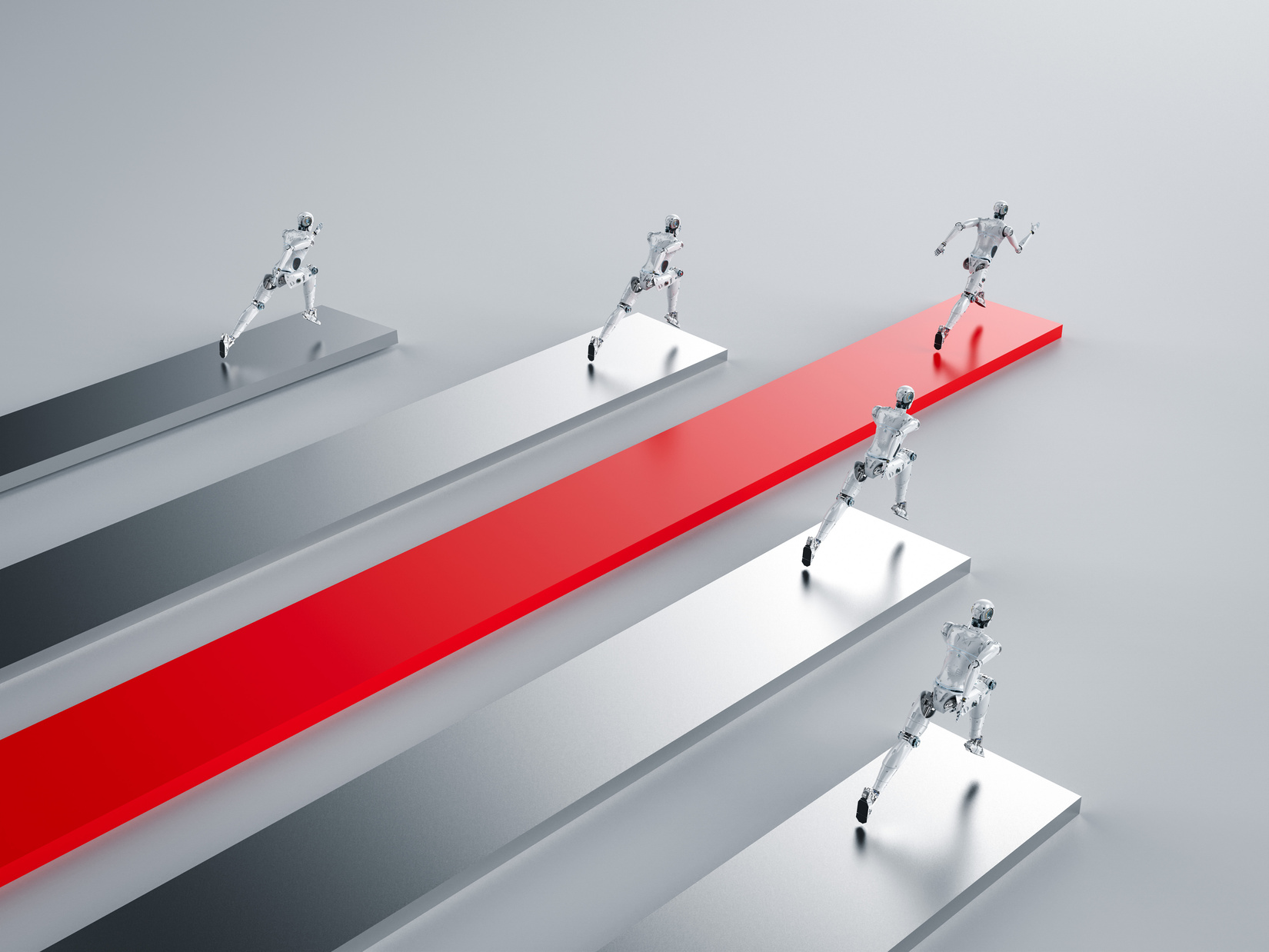 THỰC HÀNH TIẾNG VIỆT
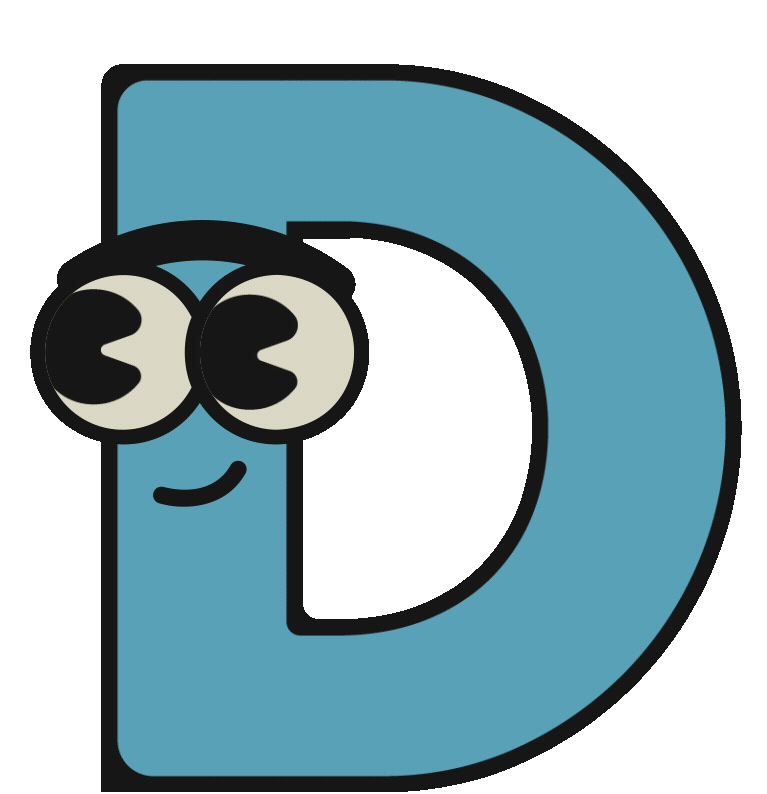 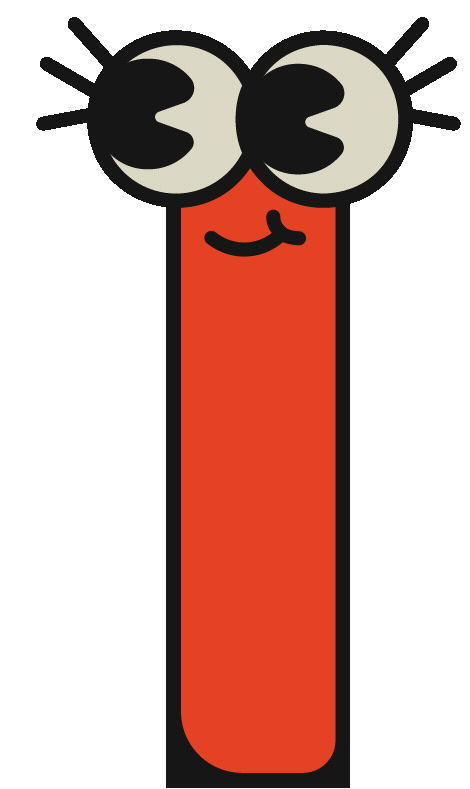 MẬT THƯ
“ĐI TÌM MẬT THƯ”
CÁC BẠN TÌM TỪ NGỮ CÙNG NGHĨA VỚI TỪ ĐÃ CHO THỂ HIỆN SỰ TRANG TRỌNG
Sản phẩm của nhóm 1                                                                                                          THTV: ĐẶC ĐIỂM CƠ BẢN CỦA NGÔN NGỮ TRANG TRỌNG
- Lớp chia 2 nhóm chọn MẬT THƯ, trong mật thư sẽ gồm các từ ngữ cùng nghĩa với từ đã cho
- Thời gian: 1 phút
- Cử đại diện lên bảng viết câu trả lời
- Phần thưởng cho nhóm nhanh nhất, đúng nhiều nhất
BẠN BÈ
BỐ MẸ
“ĐI TÌM MẬT THƯ”
CÁC BẠN TÌM TỪ NGỮ CÙNG NGHĨA VỚI TỪ ĐÃ CHO THỂ HIỆN SỰ TRANG TRỌNG
Sản phẩm của nhóm 1                                                                                                          THTV: ĐẶC ĐIỂM CƠ BẢN CỦA NGÔN NGỮ TRANG TRỌNG
- Lớp chia 2 nhóm chọn MẬT THƯ, trong mật thư sẽ gồm các từ ngữ cùng nghĩa với từ đã cho
- Thời gian: 1 phút
- Cử đại diện lên bảng viết câu trả lời
- Phần thưởng cho nhóm nhanh nhất, đúng nhiều nhất
BẠN BÈ
BỐ MẸ
Bằng hữu, tớ, thân hữu, đồng môn, cậu, đồng chí, mình, đồng đội, đồng minh, tri kỉ,...
Ba mẹ, phụ mẫu, thầy u, phụ huynh, tía má, phụ thân mẫu thân, ba má, thân phụ thân mẫu, đại phụ, đại mẫu,...
“ĐI TÌM MẬT THƯ”
CÁC BẠN TÌM TỪ NGỮ CÙNG NGHĨA VỚI TỪ ĐÃ CHO THỂ HIỆN SỰ TRANG TRỌNG
Sản phẩm của nhóm 1                                                                                                          THTV: ĐẶC ĐIỂM CƠ BẢN CỦA NGÔN NGỮ TRANG TRỌNG
- Lớp chia 2 nhóm chọn MẬT THƯ, trong mật thư sẽ gồm các từ ngữ cùng nghĩa với từ đã cho
- Thời gian: 1 phút
- Cử đại diện lên bảng viết câu trả lời
- Phần thưởng cho nhóm nhanh nhất, đúng nhiều nhất
BẠN BÈ
BỐ MẸ
Phụ mẫu
Phụ huynh
Phụ thân mẫu thân
Thân phụ thân mẫu
Phụ tử
Mẫu tử
Đại phụ
Đại mẫu,...
Bằng hữu
Thân hữu
Đồng môn
Đồng chí 
Đồng đội
Đồng minh
Tri kỉ,...
Sản phẩm của nhóm 1                                                                                                          THTV: ĐẶC ĐIỂM CƠ BẢN CỦA NGÔN NGỮ TRANG TRỌNG
HOẠT ĐỘNG 2: HÌNH THÀNH KIẾN THỨC
I. LÝ THUYẾT
- Ngôn ngữ trang trọng là loại ngôn ngữ thể hiện thái độ nghiêm túc, mang tính chất lễ nghi, chủ yếu được dùng trong hoàn cảnh giao tiếp theo nghi thức. 
- Loại ngôn ngữ này xuất hiện ở cả dạng viết và dạng nói.
- Thường sử dụng từ ngữ có sắc thái nghiêm trang, tôn kính, tao nhã; không dùng tiếng lóng, khẩu ngữ
- Thường sử dụng câu có cấu trúc đầy đủ, rõ ràng.
KHÁI NIỆM
ĐẶC ĐIỂM
HOÀN THÀNH PHIẾU HỌC TẬP
                 TÌM HIỂU KHÁI NIỆM VÀ ĐẶC ĐIỂM CỦA NGÔN NGỮ TRANG TRỌNG
Sản phẩm của nhóm 1                                                                                                          THTV: ĐẶC ĐIỂM CƠ BẢN CỦA NGÔN NGỮ TRANG TRỌNG
- Ngôn ngữ trang trọng là loại ngôn ngữ thể hiện thái độ nghiêm túc, mang tính chất lễ nghi, chủ yếu được dùng trong hoàn cảnh giao tiếp theo nghi thức. 
- Loại ngôn ngữ này xuất hiện ở cả dạng viết và dạng nói.
- Thường sử dụng từ ngữ có sắc thái nghiêm trang, tôn kính, tao nhã; không dùng tiếng lóng, khẩu ngữ
- Thường sử dụng câu có cấu trúc đầy đủ, rõ ràng.
1.
KHÁI NIỆM
2. ĐẶC ĐIỂM
I. LÝ THUYẾT
Sản phẩm của nhóm 1                                                                                                          THTV: ĐẶC ĐIỂM CƠ BẢN CỦA NGÔN NGỮ TRANG TRỌNG
- Thường sử dụng từ ngữ có sắc thái nghiêm trang, tôn kính, tao nhã; không dùng tiếng lóng, khẩu ngữ
- Thường sử dụng câu có cấu trúc đầy đủ, rõ ràng.
2. ĐẶC ĐIỂM
I. LÝ THUYẾT
Sản phẩm của nhóm 1                                                                                                          THTV: ĐẶC ĐIỂM CƠ BẢN CỦA NGÔN NGỮ TRANG TRỌNG
Lưu ý: Những tác phẩm văn học sáng tác theo phong cách cổ điểm thường sử dụng ngôn ngữ trang trọng (ngôn ngữ tao nhã, mang tính ước lệ, tượng trung).
Sản phẩm của nhóm 1                                                                                                          THTV: ĐẶC ĐIỂM CƠ BẢN CỦA NGÔN NGỮ TRANG TRỌNG
THỰC HÀNH TIẾNG VIỆT
II. 
THỰC HÀNH
BÀI TẬP 1.
 PHÂN TÍCH ĐẶC ĐIỂM NGÔN NGỮ TRANG TRONG TRONG CÁC TRƯỜNG HỢP SAU:
Sản phẩm của nhóm 1                                                                                                          THTV: ĐẶC ĐIỂM CƠ BẢN CỦA NGÔN NGỮ TRANG TRỌNG
Ngữ liệu
Ngữ liệu
Ngữ liệu
Ngữ liệu
Đặc điểm của ngôn ngữ trang trọng
Thường sử dụng từ ngữ có sắc thái trang nghiêm, tôn kính, tao nhã,...
Không dùng tiếng lóng, khẩu ngữ
Thưởng sử dụng câu có cấu trúc đầy đủ, rõ ràng
BÀI TẬP 1.
 PHÂN TÍCH ĐẶC ĐIỂM NGÔN NGỮ TRANG TRONG TRONG CÁC TRƯỜNG HỢP SAU:
Sản phẩm của nhóm 1                                                                                                          THTV: ĐẶC ĐIỂM CƠ BẢN CỦA NGÔN NGỮ TRANG TRỌNG
Ngữ liệu
Ngữ liệu
Ngữ liệu
Ngữ liệu
Đặc điểm của ngôn ngữ trang trọng
Thường sử dụng từ ngữ có sắc thái trang nghiêm, tôn kính, tao nhã,...
NHÓM 3
NHÓM 1
NHÓM 2
NHÓM 4
Không dùng tiếng lóng, khẩu ngữ
Thưởng sử dụng câu có cấu trúc đầy đủ, rõ ràng
BÀI TẬP 1.
 PHÂN TÍCH ĐẶC ĐIỂM NGÔN NGỮ TRANG TRONG TRONG CÁC TRƯỜNG HỢP SAU:
Sản phẩm của nhóm 1                                                                                                          THTV: ĐẶC ĐIỂM CƠ BẢN CỦA NGÔN NGỮ TRANG TRỌNG
Ngữ liệu
Ngữ liệu
Ngữ liệu
Ngữ liệu
Đặc điểm của ngôn ngữ trang trọng
phong cánh , giá trị thẩm mĩ, phong cách trường phái, phong cách thời đại, quan niệm, đề tài, tư tưởng, cảm hứng,...
sự tương đồng, điểm khác biệt, phong vị cổ điển, phong cách thơ cổ điển, tính hiện đại
nguồn sống rào rạt, chốn nước non lặng lẽ, say đắm tình yêu, say đắm cảnh trời, tận hưởng, nồng nàn, tha thiết
kính chào quý vị, theo dõi, bản tin cuối ngày, đài truyền hình Việt Nam
Thường sử dụng từ ngữ có sắc thái trang nghiêm, tôn kính, tao nhã,...
Không dùng tiếng lóng, khẩu ngữ
Bốn ngữ liệu không có tiếng lòng, khẩu ngữ
Thưởng sử dụng câu có cấu trúc đầy đủ, rõ ràng
Các câu trong 4 ngữ liệu có cấu trúc đầy đủ, rõ ràng
BÀI TẬP 2.
Nhận xét về ngôn ngữ của hai nhân vật Tuấn và Quỳnh trong đoạn trích:
BÀI TẬP 2.
Trong các trường hợp sau, ngôn ngữ người nói/ người viết sử dụng có phù hợp với hoàn cảnh giao tiếp không? Dựa vào đâu bạn nhận xét như vậy?
Sản phẩm của nhóm 1                                                                                                          THTV: ĐẶC ĐIỂM CƠ BẢN CỦA NGÔN NGỮ TRANG TRỌNG
Dãy 1
Dãy 2
BÀI TẬP 2.
Nhận xét về ngôn ngữ của hai nhân vật Tuấn và Quỳnh trong đoạn trích:
Sản phẩm của nhóm 1                                                                                                          THTV: ĐẶC ĐIỂM CƠ BẢN CỦA NGÔN NGỮ TRANG TRỌNG
- Sử dụng từ ngữ có sắc thái trang nghiêm, tôn kính: 
dạ, đến hầu thăm cụ, thưa cụ,…
- Sử dụng cách xưng hô phù hợp đối với người có tuổi tác, vị trí cao hơn: cụ - con.
- Sử dụng câu có cấu trúc đầy đủ, rõ ràng: hai câu trả lời của Tuấn và Quỳnh).
BÀI TẬP 2.
Trong các trường hợp sau, ngôn ngữ người nói/ người viết sử dụng có phù hợp với hoàn cảnh giao tiếp không? Dựa vào đâu bạn nhận xét như vậy?
Sản phẩm của nhóm 1                                                                                                          THTV: ĐẶC ĐIỂM CƠ BẢN CỦA NGÔN NGỮ TRANG TRỌNG
a. Ngôn ngữ người nói sử dụng chưa phù hợp với hoàn cảnh giao tiếp
b. Ngôn ngữ người viết sử dụng chưa phù hợp với hoàn cảnh giao tiếp, người viết sử dụng từ ngữ xưng hô chưa phù hợp với hoàn cảnh giao tiếp (“mình”), sử dụng khẩu ngữ (“đẹp ơi là đẹp”).
Sản phẩm của nhóm 1                                                                                                          THTV: ĐẶC ĐIỂM CƠ BẢN CỦA NGÔN NGỮ TRANG TRỌNG
LUYỆN TẬP, VẬN DỤNG
Cảm nhận
Viết đoạn văn (khoảng 200 chữ, sử dụng ngôn ngữ trang trọng) chia sẻ cảm nhận của bạn về nét độc đáo của một bài thơ được viết theo phong cách cổ điển hoặc lãng mạn mà bạn yêu thích.
của em
HỌ VÀ TÊN
.............................
Viết 1 đoạn văn ngắn nêu cảm nhận của em về nét độc đáo của một bài thơ được viết theo phong cách cổ điển hoặc lãng mạn mà em yêu thích
Hình thức
Đảm bảo yêu cầu về hình thức của một đoạn văn.
Dung lượng
Khoảng 200 chữ.
Đề tài
Chia sẻ cảm nhận về nét độc đáo của một bài thơ được viết theo phong cách cổ điển hoặc lãng mạn mà bạn yêu thích.
Yêu cầu
- Sử dụng ngôn ngữ trang trọng.
- Diễn đạt mạch lạc; có sự liên kết về mặt nội dung và hình thức; không mắc lỗi chính tả, dùng từ, viết câu.
Thời điểm báo cáo sản phẩm
Tiết Ôn tập.
Sản phẩm của nhóm 1                                                                                                          THTV: ĐẶC ĐIỂM CƠ BẢN CỦA NGÔN NGỮ TRANG TRỌNG
Cảm nhận
của em
HỌ VÀ TÊN
.............................
Viết 1 đoạn văn ngắn nêu cảm nhận của em về nét độc đáo của một bài thơ được viết theo phong cách cổ điển hoặc lãng mạn mà em yêu thích
Sản phẩm của nhóm 1                                                                                                          THTV: ĐẶC ĐIỂM CƠ BẢN CỦA NGÔN NGỮ TRANG TRỌNG
THỰC HÀNH TIẾNG VIỆT
XIN CẢM ƠN!